EMDR Consultants Day 
21st January 2017
EMDR UK & Ireland Accreditation Committee & Trauma Aid UK
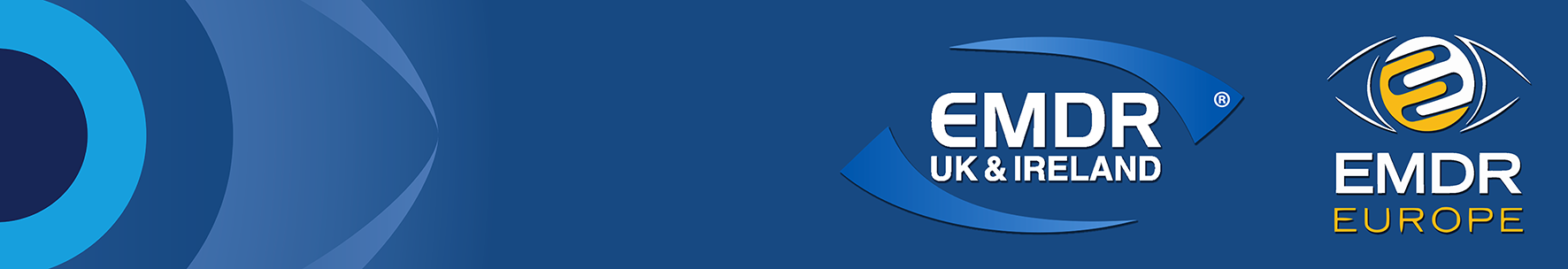 EMDR CPD Credits: Application Process
Application form on Association website
Complete with as much detail as possible
       including: 
              type of event – Region affiliated, commercial etc., 
              learning objectives & format & target audience
              how event will develop EMDR practice, 
              % of session EMDR focus (must be >50%), 
             previous evaluation results

Submit completed form as long in advance as possible, preferably at least one month prior, by email to Jane Ware
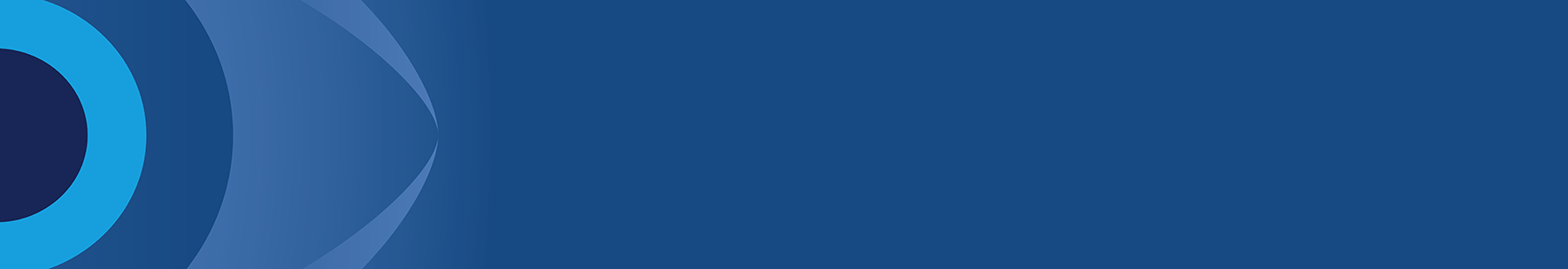 Application Form
CPD Credits
Who can apply for CPD credits?
Fully accredited EMDR Association UK & Ireland Trainers, Clinical Supervisors/Consultants, & Practitioners 

Who can present at accredited workshops?
As above + non-accredited clinicians working towards accreditation can also contribute
Only events sponsored by EMDR UK & Ireland/EMDR Europe are awarded credits for speakers well known & with professional standing in associated fields.
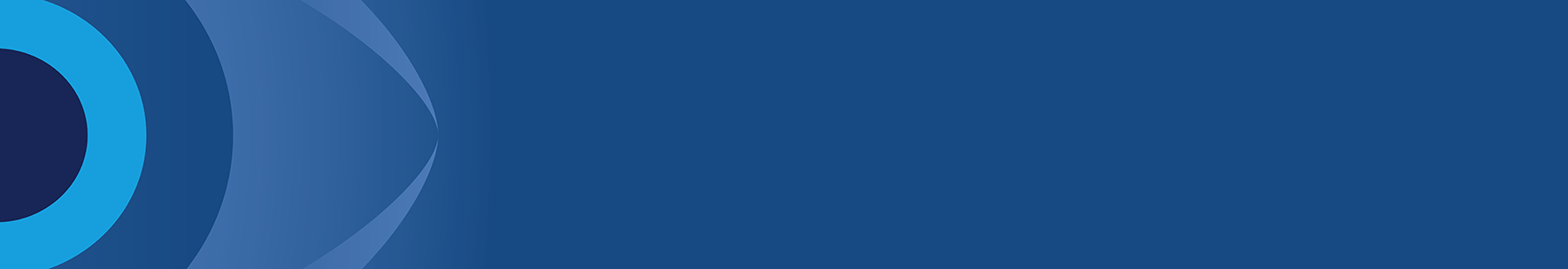 Applicants & Speakers
CPD Credits
How many credits can I request?

A maximum of 6 CPD credits can be awarded for a full day workshop


Exclusions:

CPD credits are not awarded for support/supervision groups –
Supervision is a separate CPD activity for reaccreditation
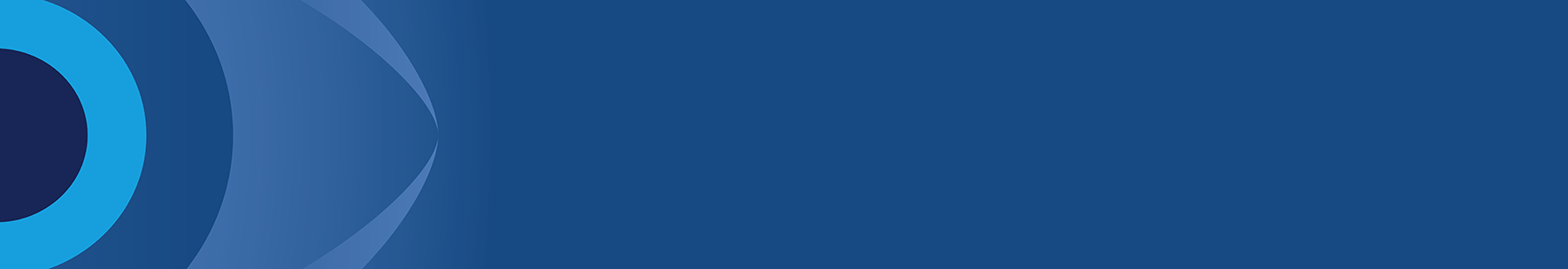 CPD Credits
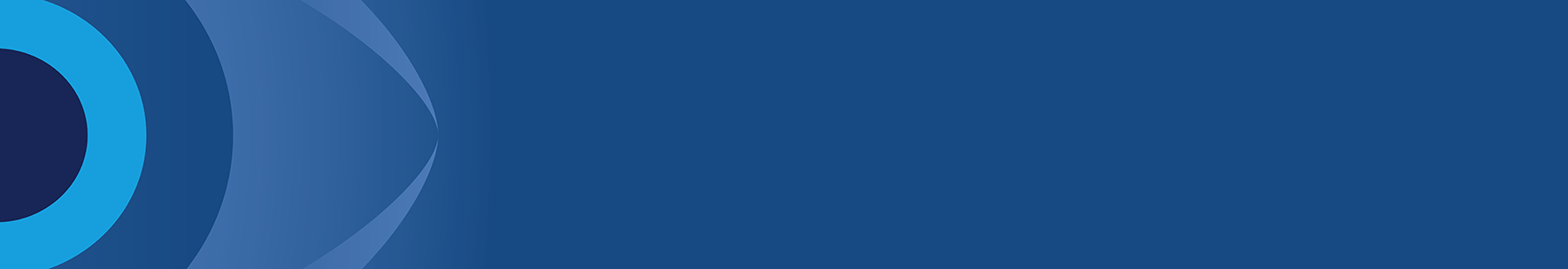 Process
CPD Credits
All events awarded CPD credits must be evaluated by participants

Submit a summary of these evaluations to Jane Ware (for the Accreditation Committee) as soon as possible after the event

No template for evaluations – event organizer able to decide most appropriate means of evaluating their event
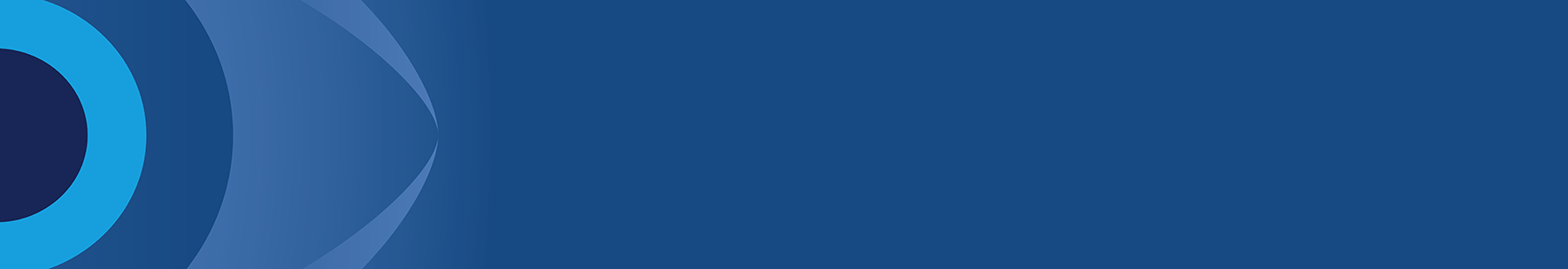 Evaluation
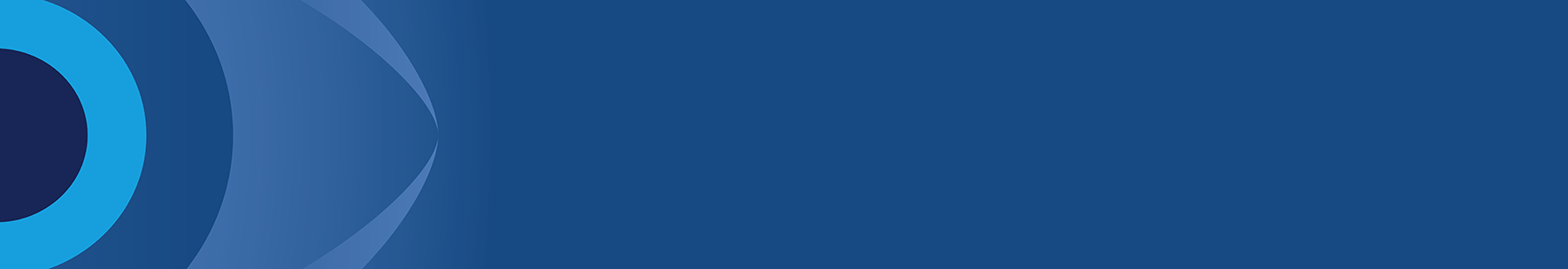 Text Here
REQUESTS TO EXTEND ACCREDITATION
Circumstances may prevent you from being able to meet the criteria for re-accreditation as an EMDR Practitioner or EMDR Consultant within the five year period of accreditation this may be for a number of reasons and may include the following; the list is not exhaustive or in order of priority:- 
Illness, self or a close family member
Maternity, adoption, fostering leave
Childcare or Carer responsibilities
Unemployment/redundancy/career break 
Bereavement  
Relocation




- Unemployment/redundancy/career break
- Bereavement 
- Relocation
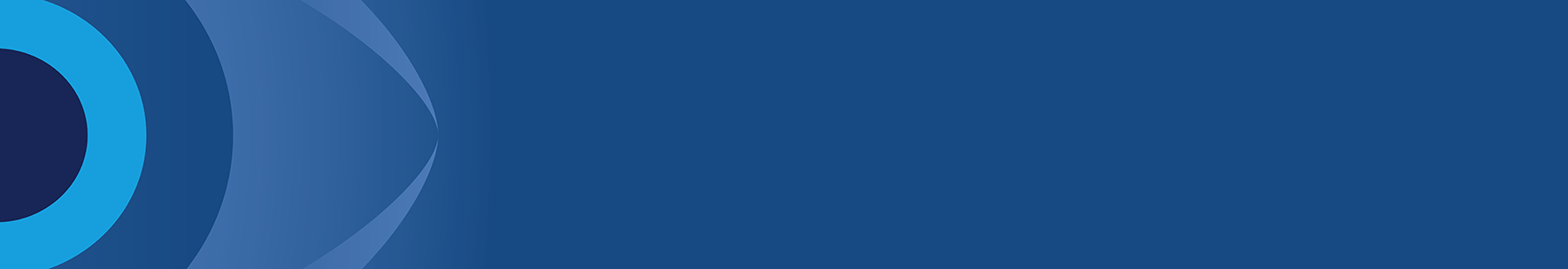 Mitigating Circumstances
REQUESTS TO EXTEND ACCREDITATION
All requests for mitigation will be considered by Marian Tobin, mitigation lead, on behalf of the EMDR UK & Ireland Association accreditation committee.  

PROCESS & REQUREMENTS 
Requests for extensions must be made in advance of the expiry date of current accreditation.
Mitigating circumstances must be outlined in writing to the association administrator 
        Dawn Damni.  
A letter of support of your request is required from your EMDR supervising consultant
Provide an estimated timeframe in which you expect to be able to meet the criteria
       Further information may be requested to help with decision making







 Further information may be requested to help with the decision making.  
Confirmation of your professional registration
 Indication of CPD to date 
Indication of number of EMDR clients to  date 
Indication of EMDR R supervision hours to  date
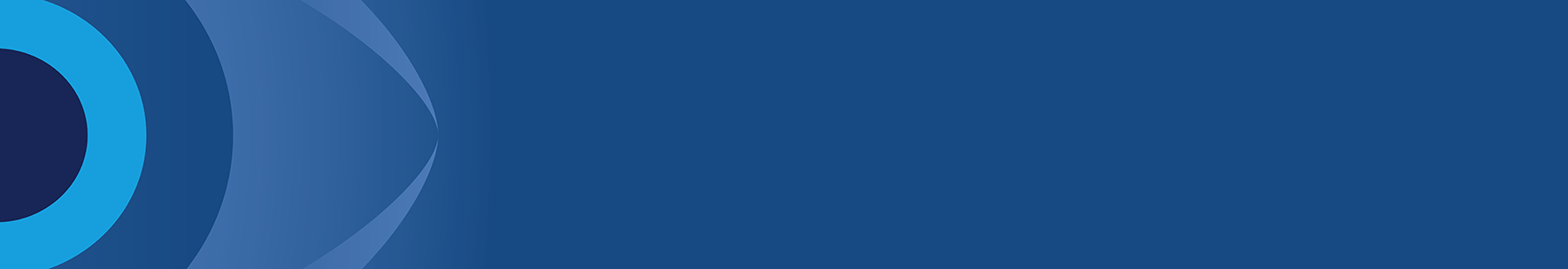 Mitigation Process & Requirements
REQUESTS TO EXTEND ACCREDITATION
You will also be asked to provide the following:-

Confirmation of professional registration
Evidence of EMDR CPD to date
Evidence of EMDR clinical hours to date 
Evidence of EMDR clinical supervision to date.

Your request will be considered at the earliest opportunity and you will be advised of the decision in writing.  Extensions are generally granted for a period of 6-12 months maximum.
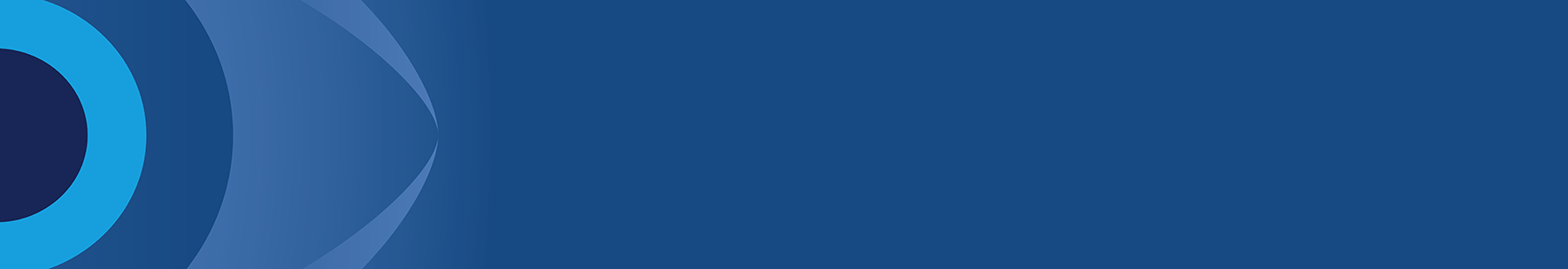 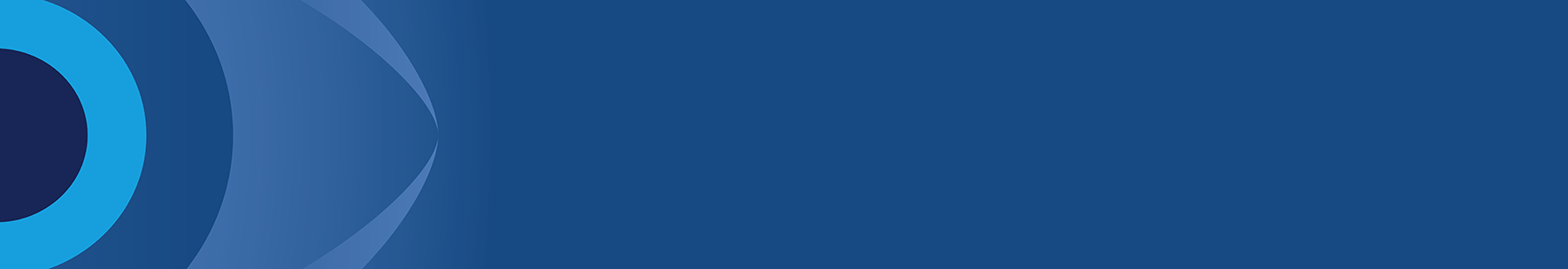 Text Here
ASSESSMENT OF EMDR VIDEOS
BRAINSTORM EXERCISE 

What are the challenges in assessing supervisee videos?

What are your innovative solutions?
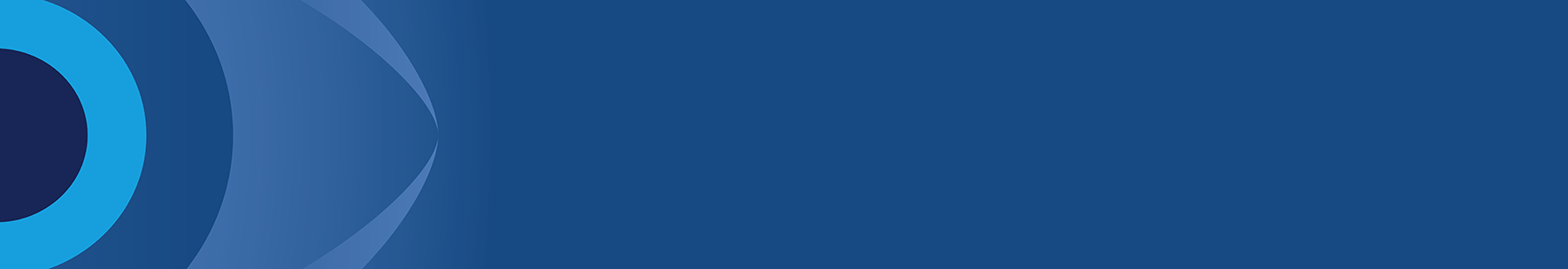 Finding the nuggets…
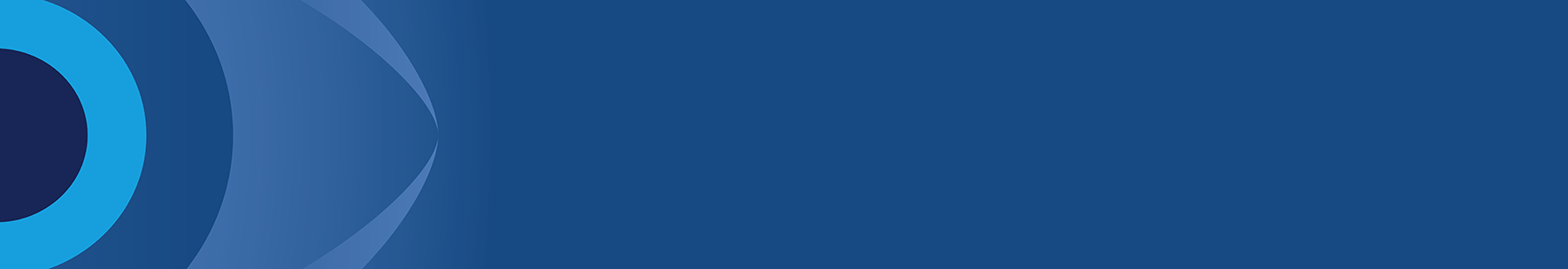 Process